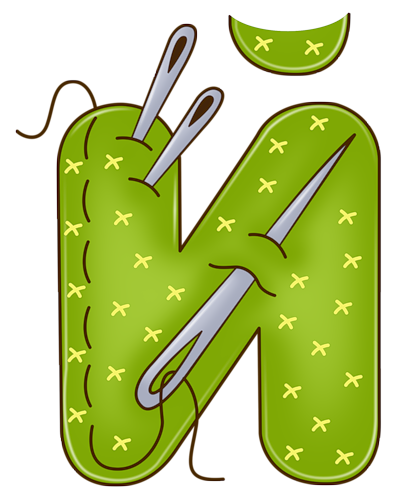 Звук [Й] – 
согласный, всегда мягкий. 
При произношении звука [Й] язык находится глубоко во рту.
Поймай (хлопни в ладоши) звук [й][ А ], [ И ], [ Л ], [ Й ] [ М ],[ Н ], [ Й ], [ О ], [ С ], [ Й ], [ Т ], [ П ], [ Й ], [ У ], [ Й ].
«Третий  лишний»
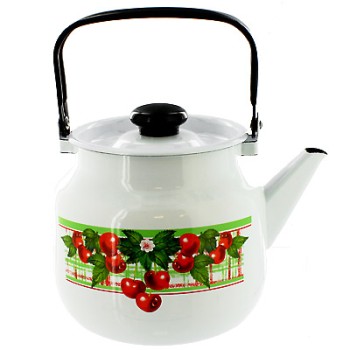 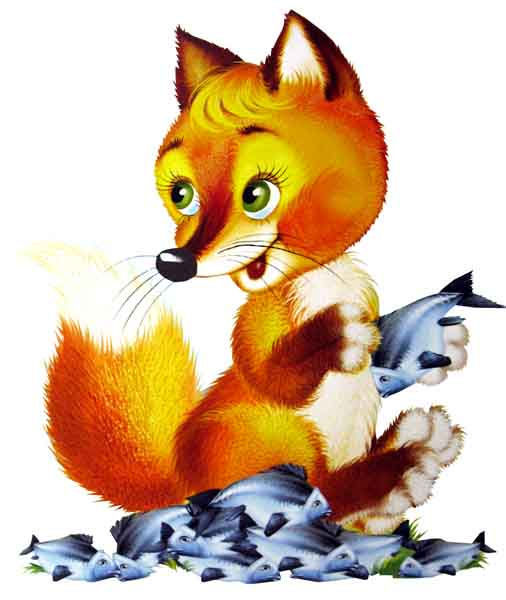 1)
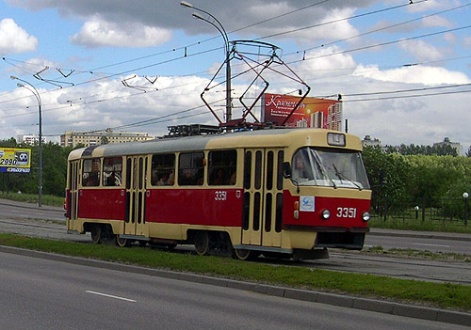 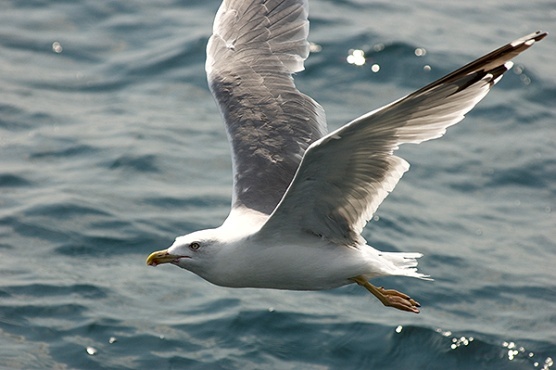 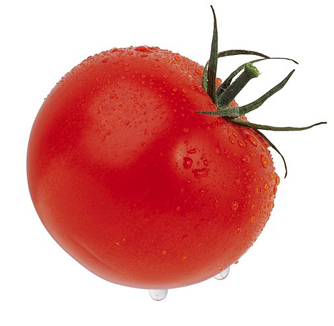 2)
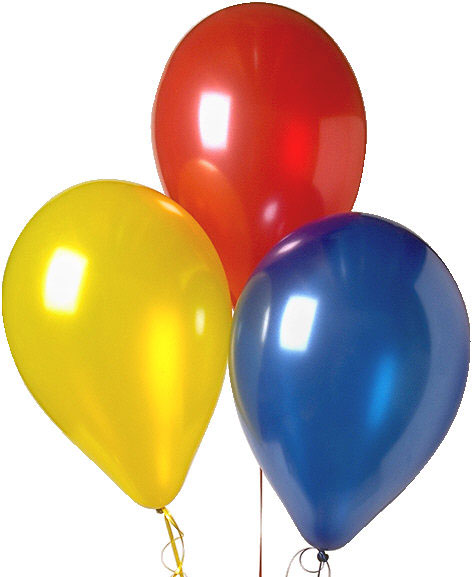 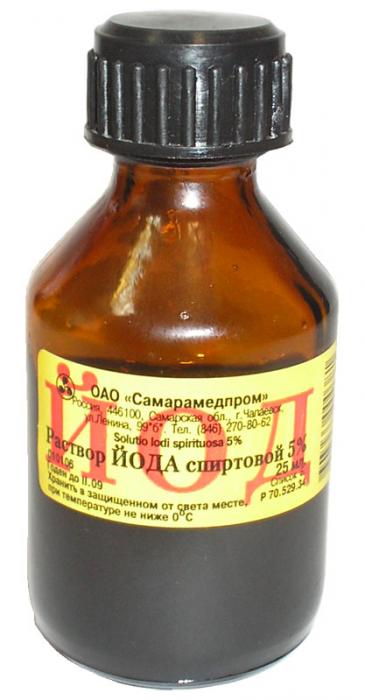 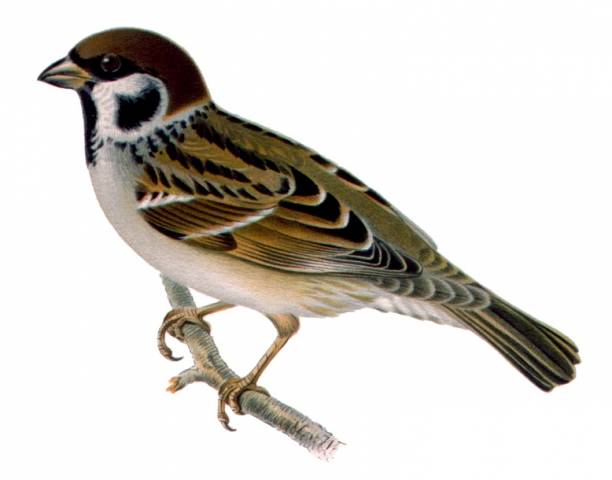 3)
Определение места звука в слове
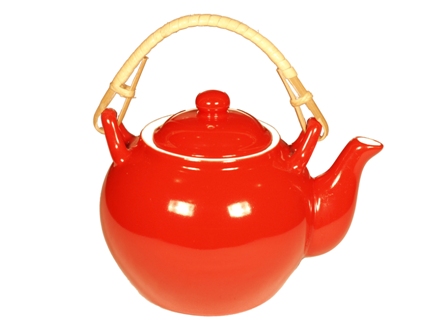 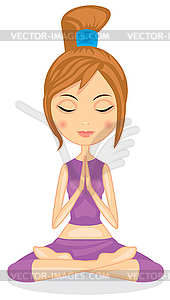 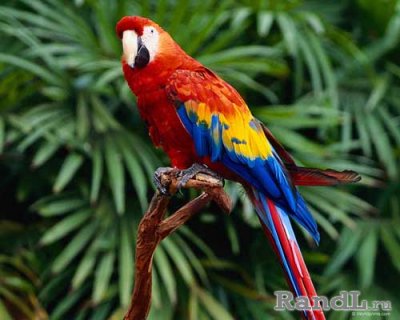 Измени слово так, чтобы в нем появился звук [й]
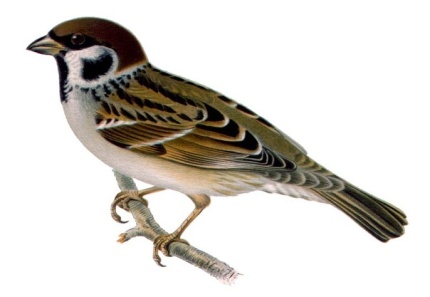 Маечка – майка
Воробышек - …
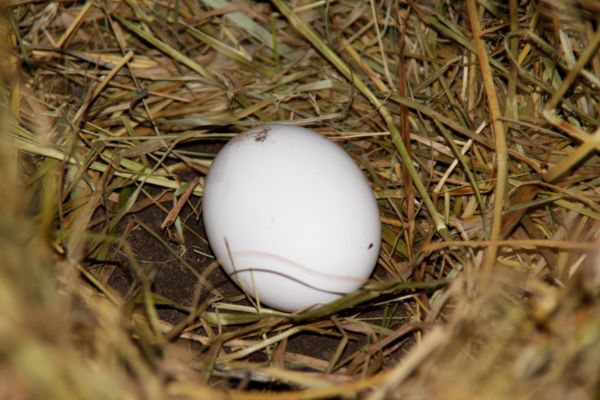 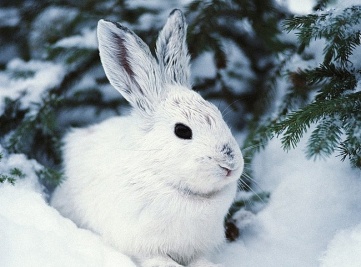 Заяц - …
Яичко - …
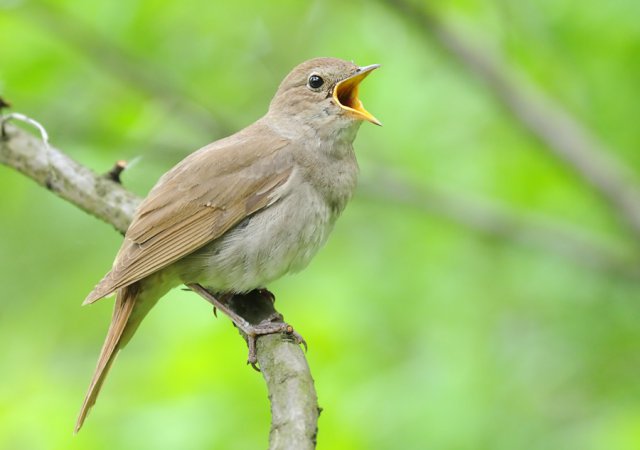 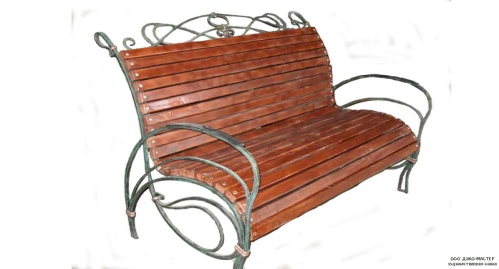 Скамеечка - …
Соловушка - …
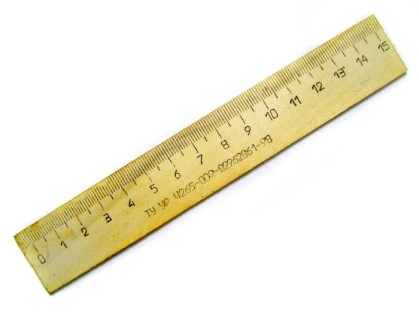 Линеечка - …
«Физкультминутка»«Любопытная Варвара»Любопытная ВарвараСмотрит влево, смотрит вправо,Смотрит вверх и смотрит вниз.Ты, Варвара, не крутись.Посмотри назад, вперед,А потом наоборот.
Летает над калиткой птица,Но на калитку не садится.Чтобы Й не спутать с И, Сверху галочку пиши.
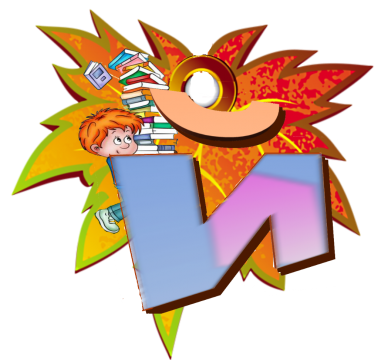 Прочти слова по схеме
ЗАЙ
ГАЙ             КА
МАЙ
«Добавь словечко»
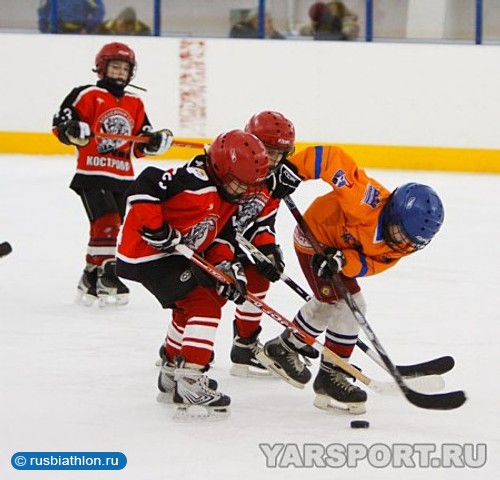 Ребята зимой играют в … 

Весной поёт …


       Пчела летит в свой …
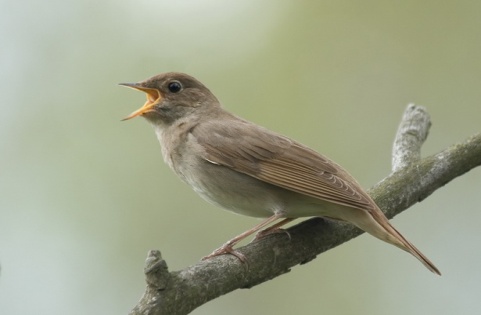 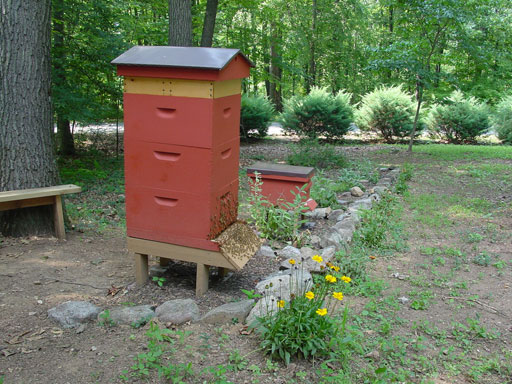 Отгадай загадки
Он заметен среди веток
В ярких перьях всех расцветок
Если в клетке, приручён, - 
Говорить умеет он.
Избушка нова – 
Жильца нет,
Жилец появится – 
Изба развалится
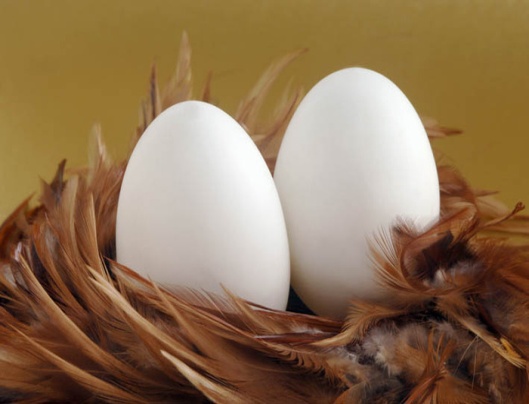 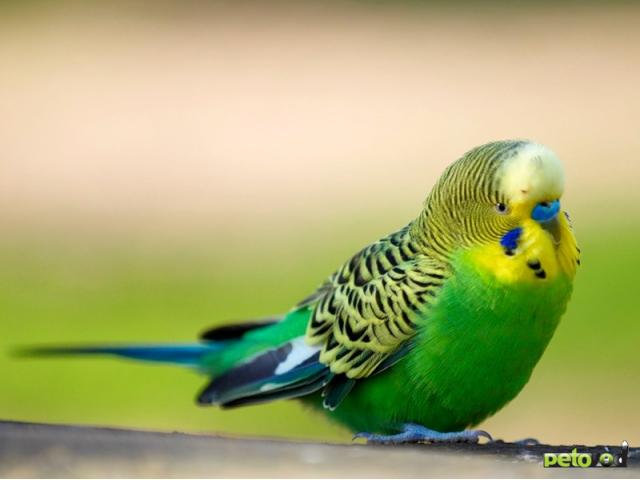 Птичка невеличка
Ножки имеет,
А ходить не умеет.
Хочет сделать шажок – 
Получается прыжок.
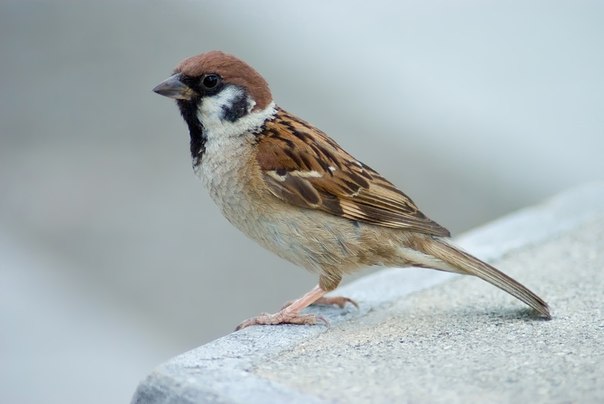 «Чистоговорки»
Ой-ой – это зайка мой
Ай-ай – в клетке попугай
Ой-ой – мы идём домой
Ай-ай – испекли мы каравай
М о л о д ц ы !!!